Fotografías actividades realizadas Departamento de Inclusión
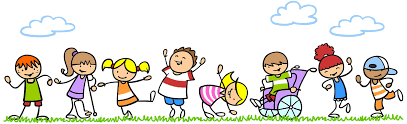 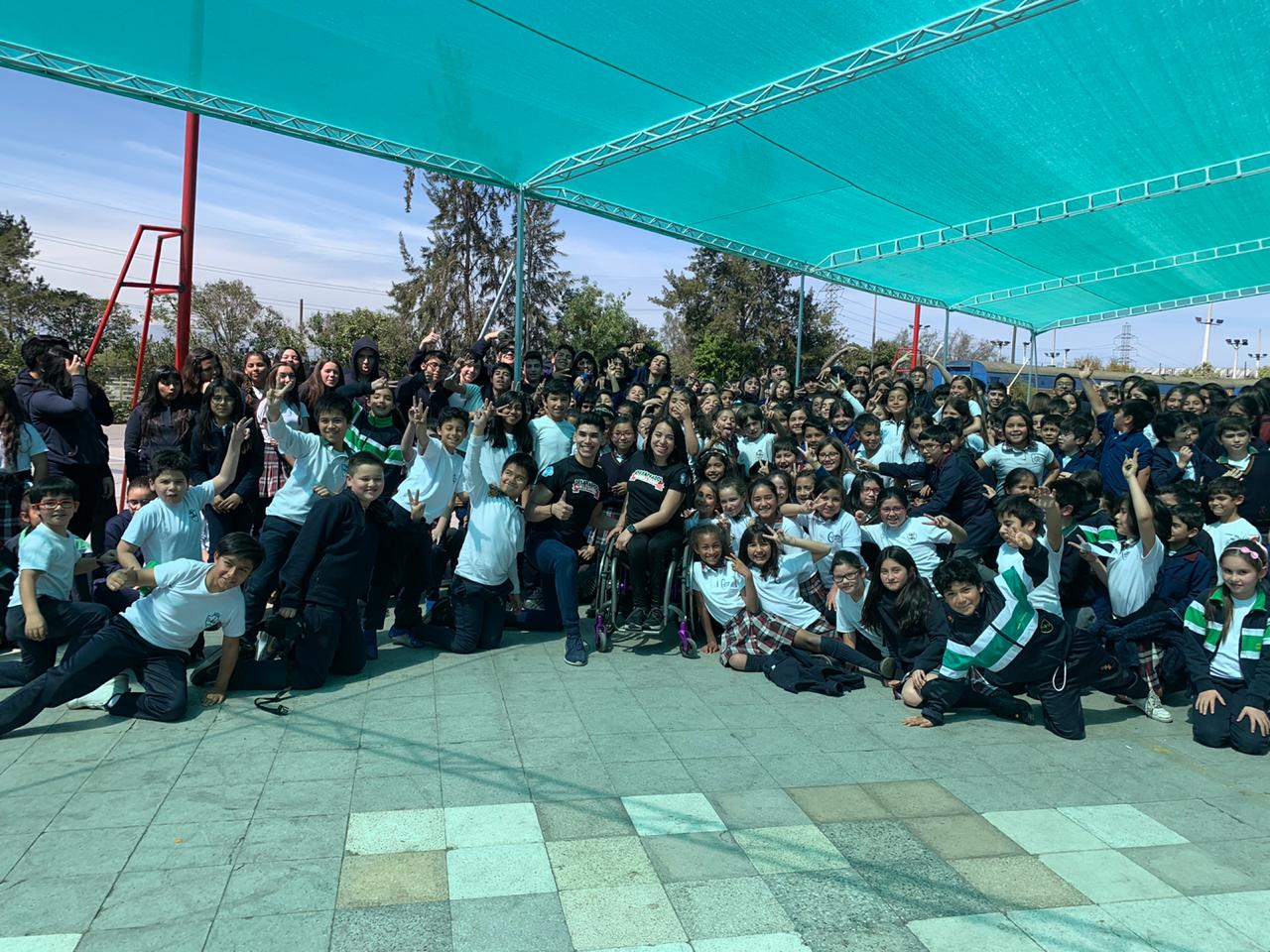 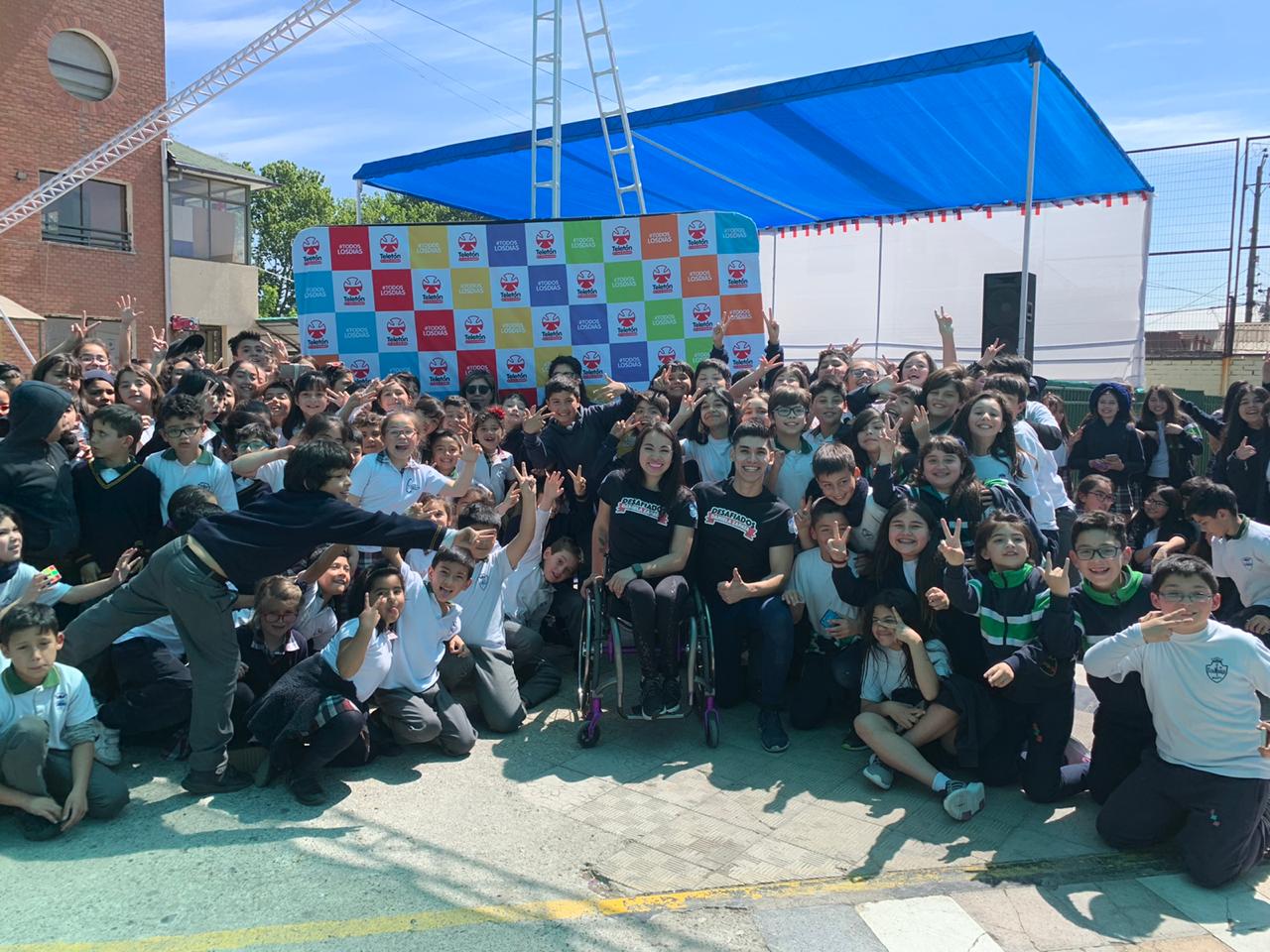 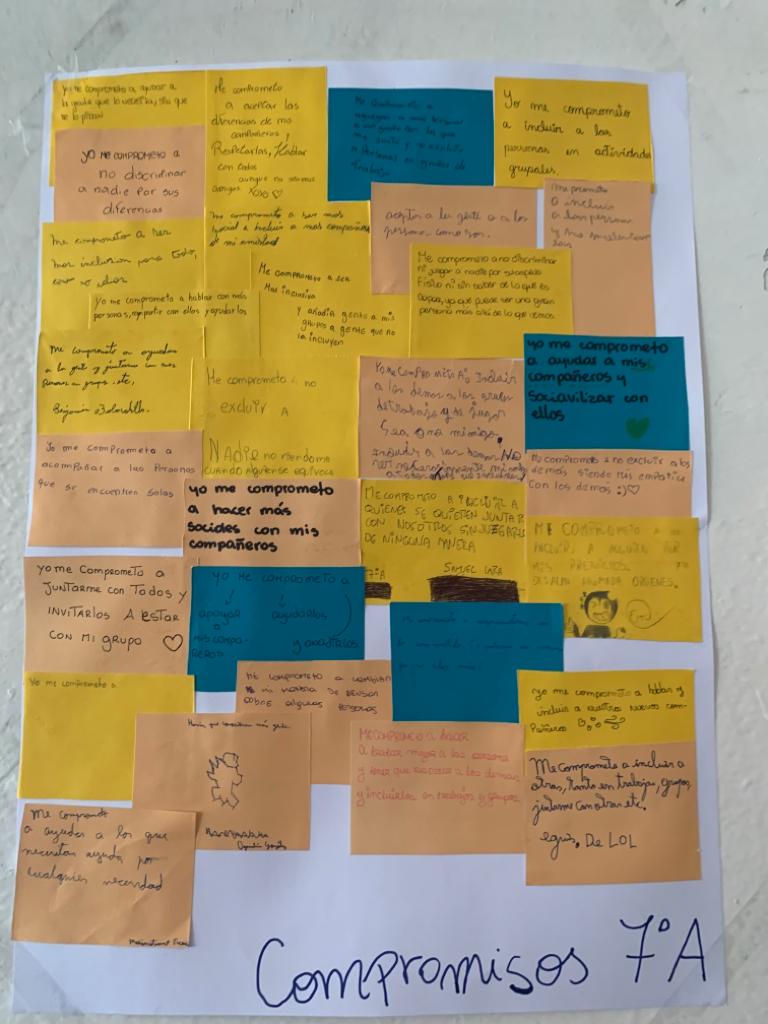 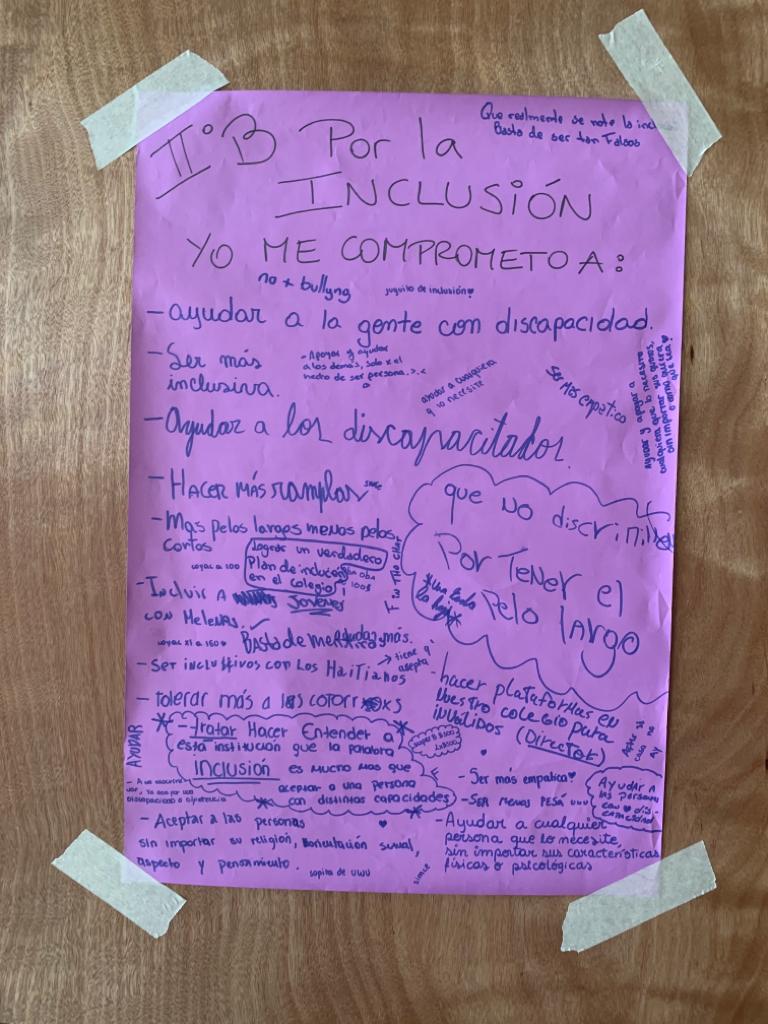 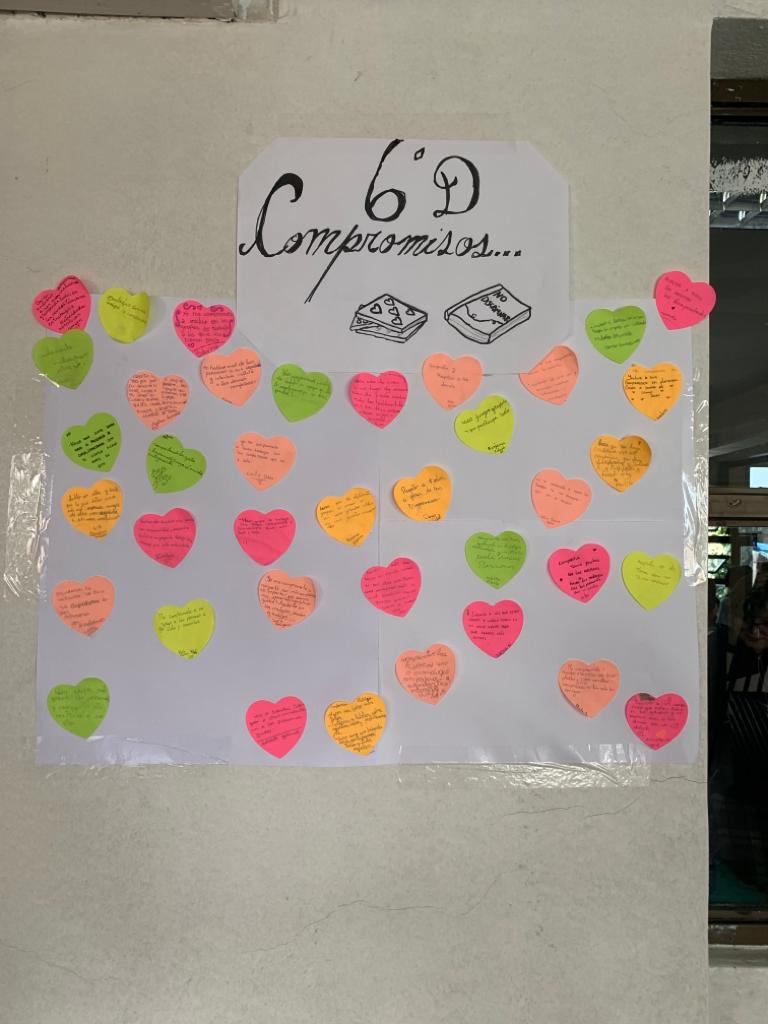 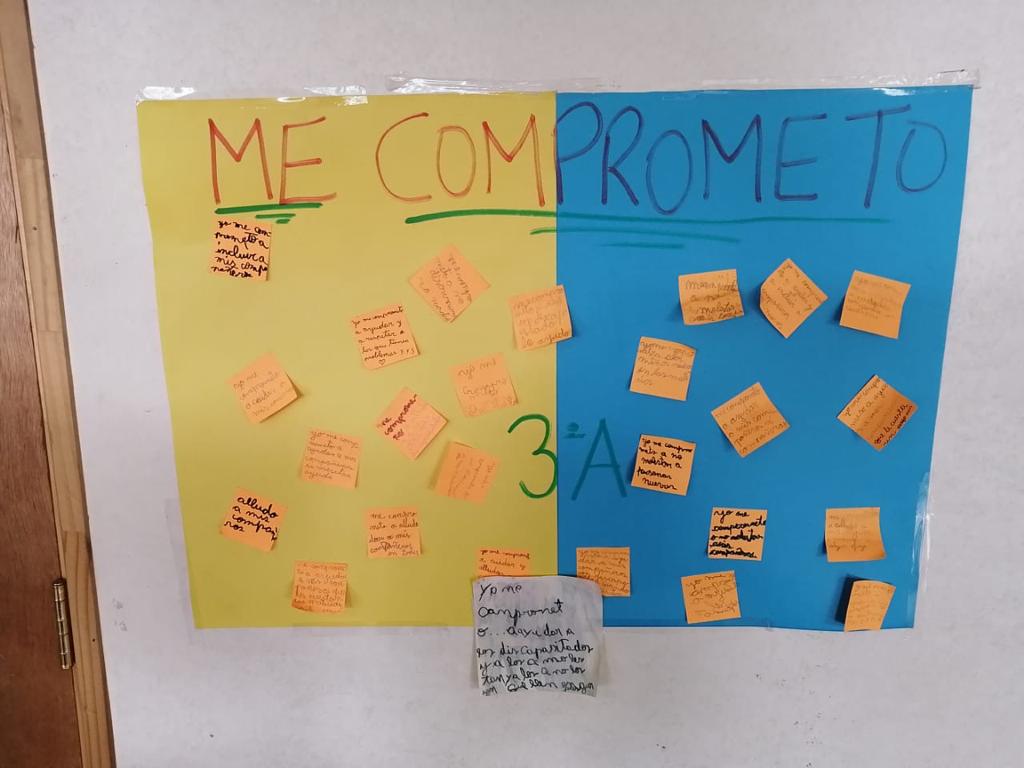 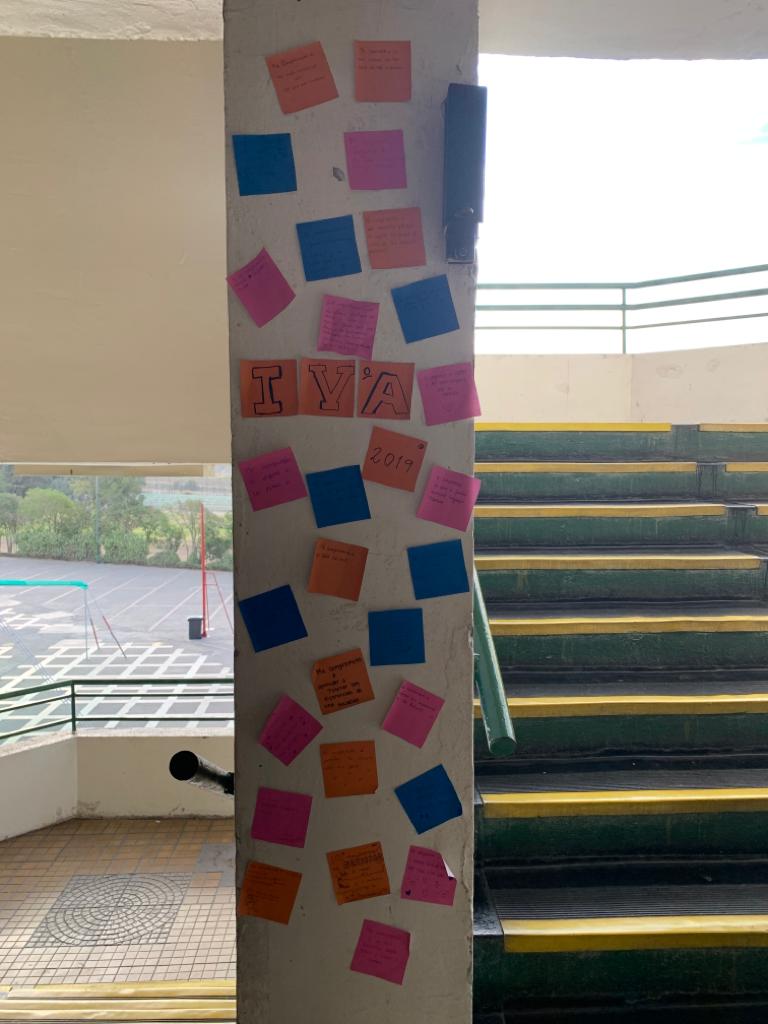 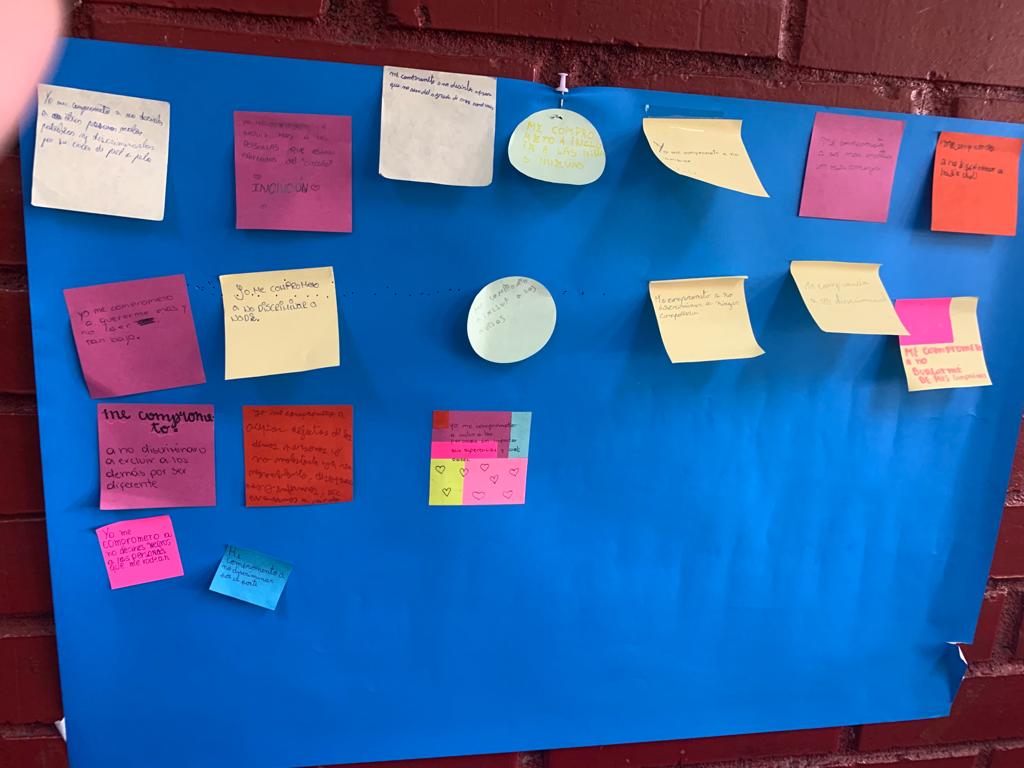 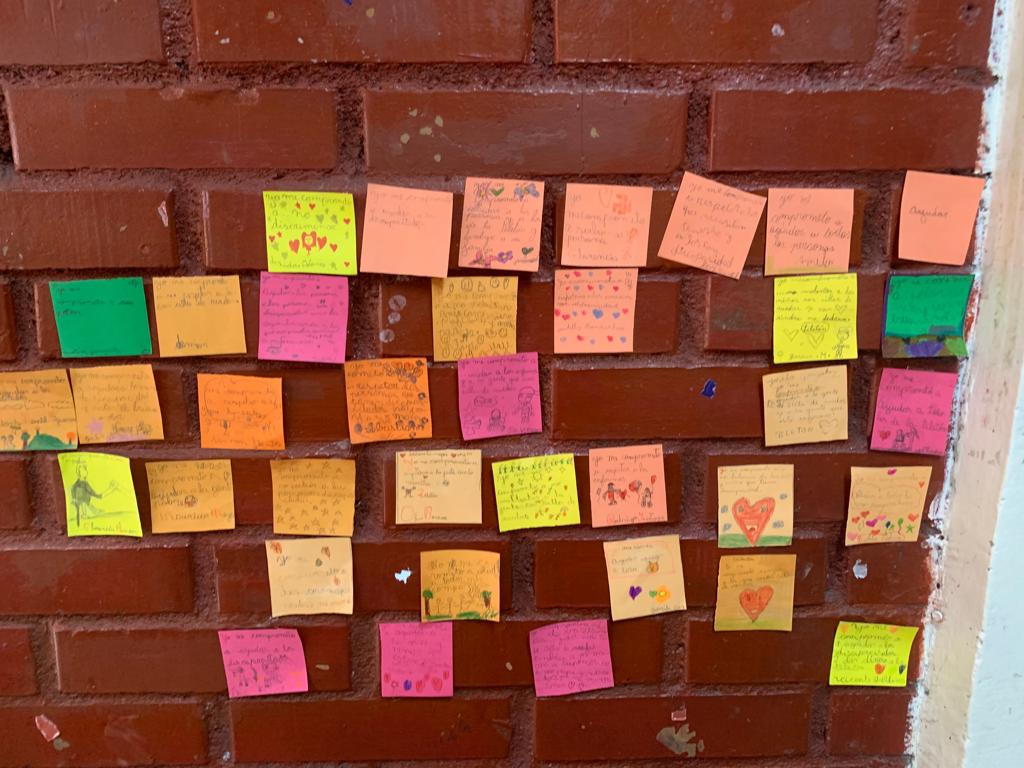 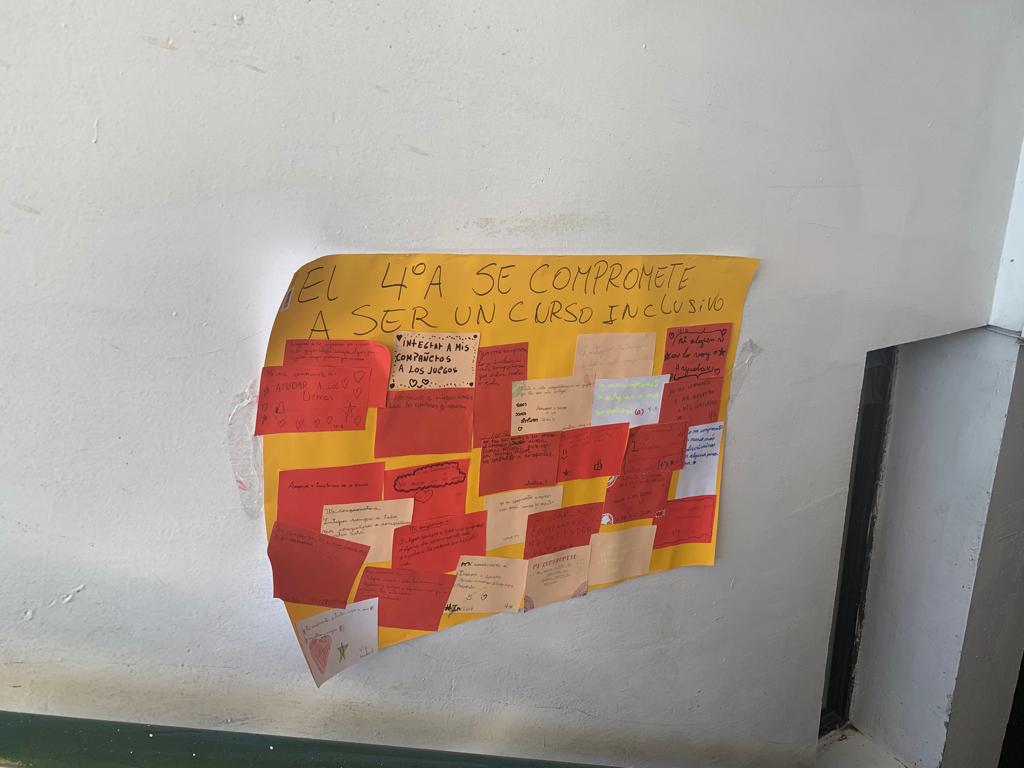 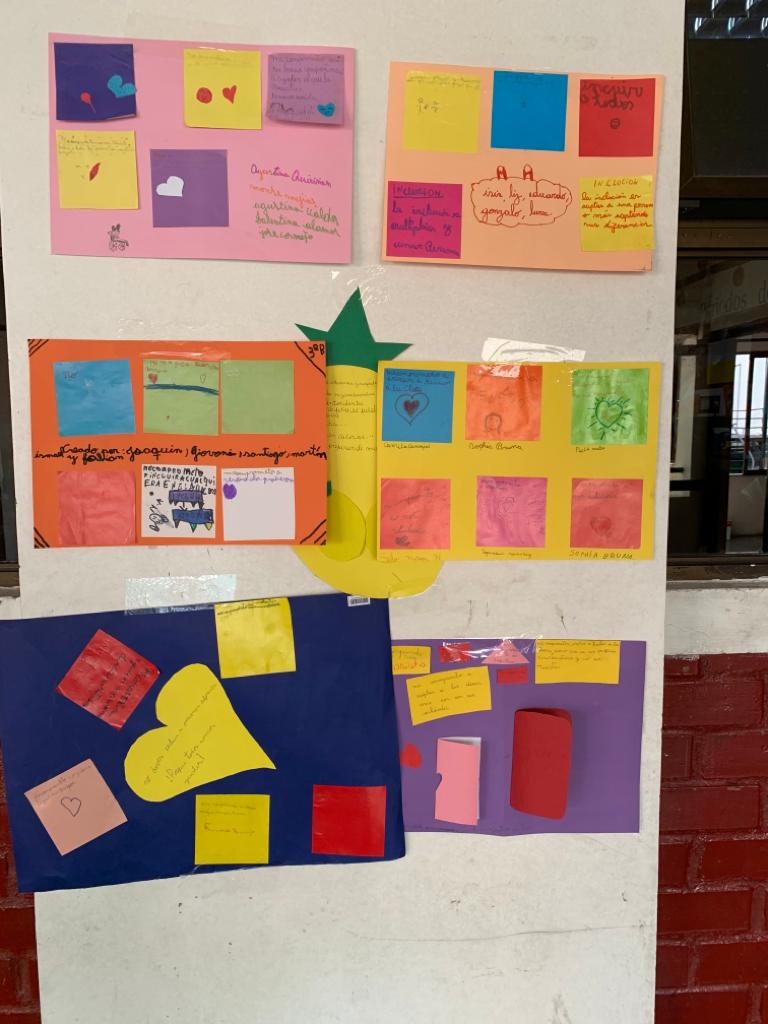 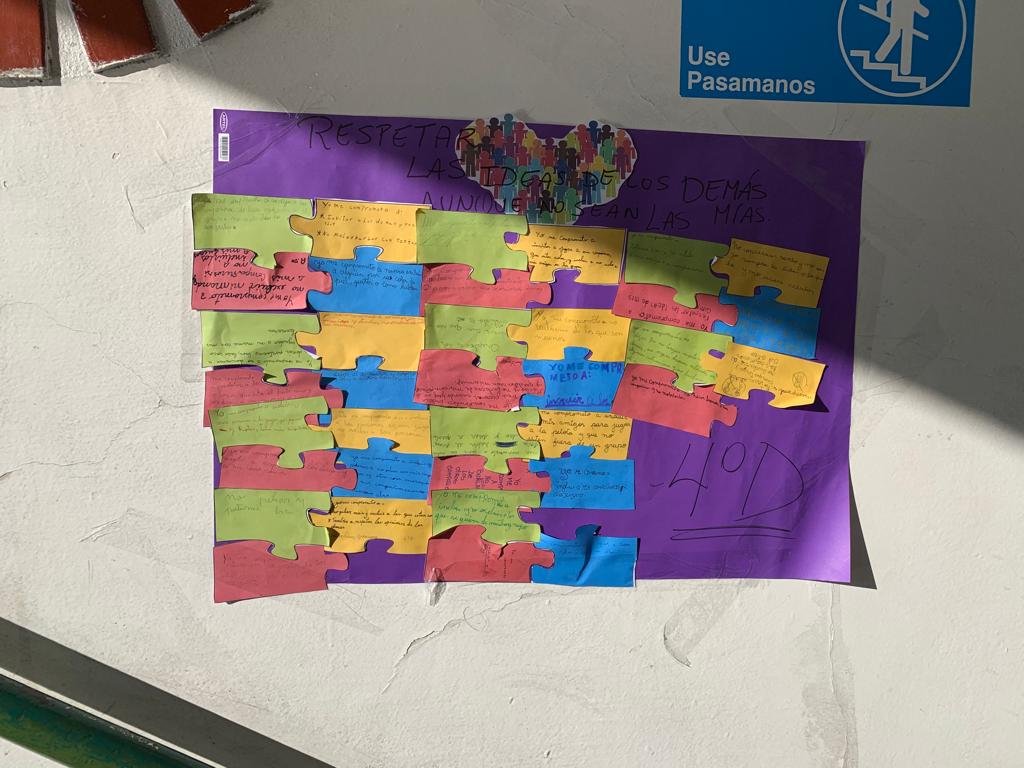 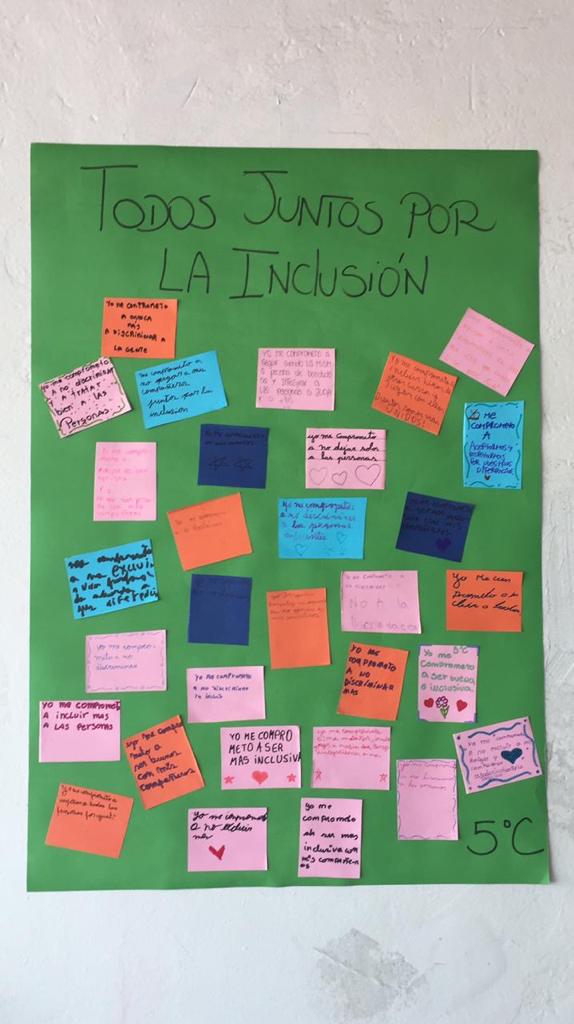 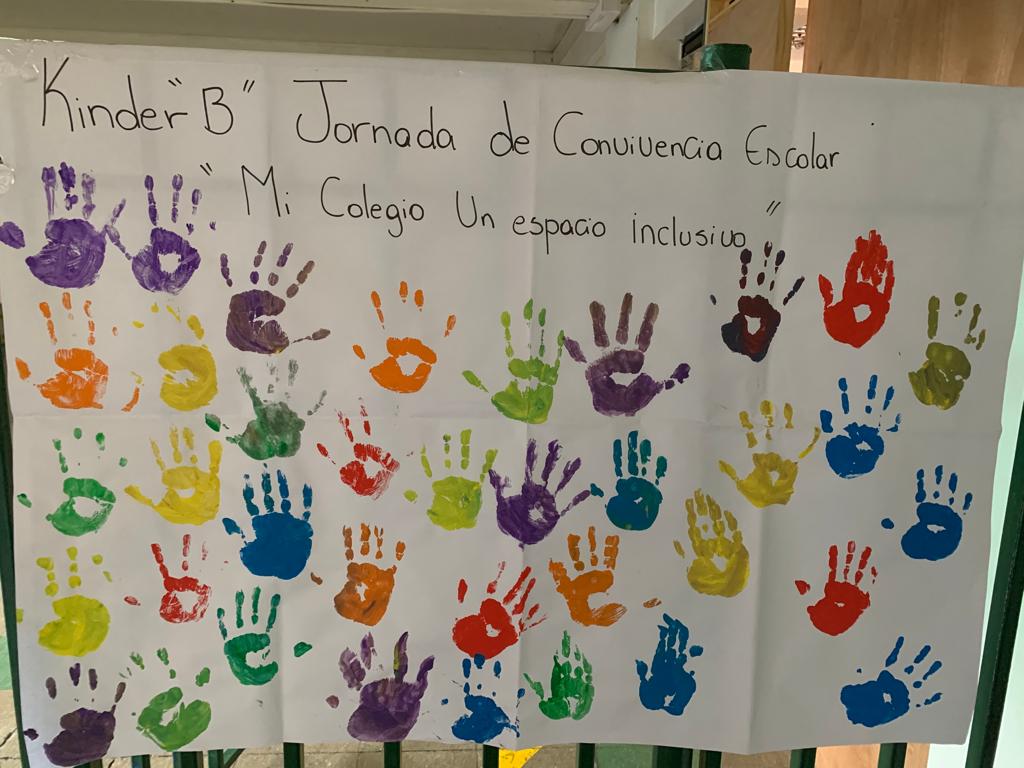 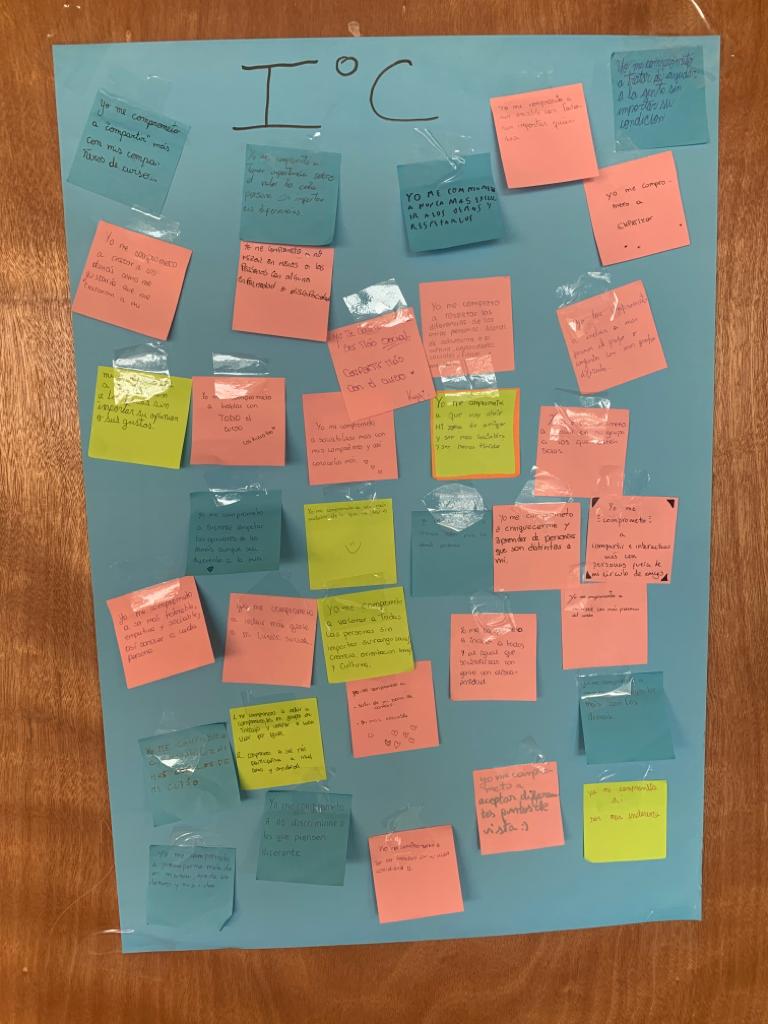 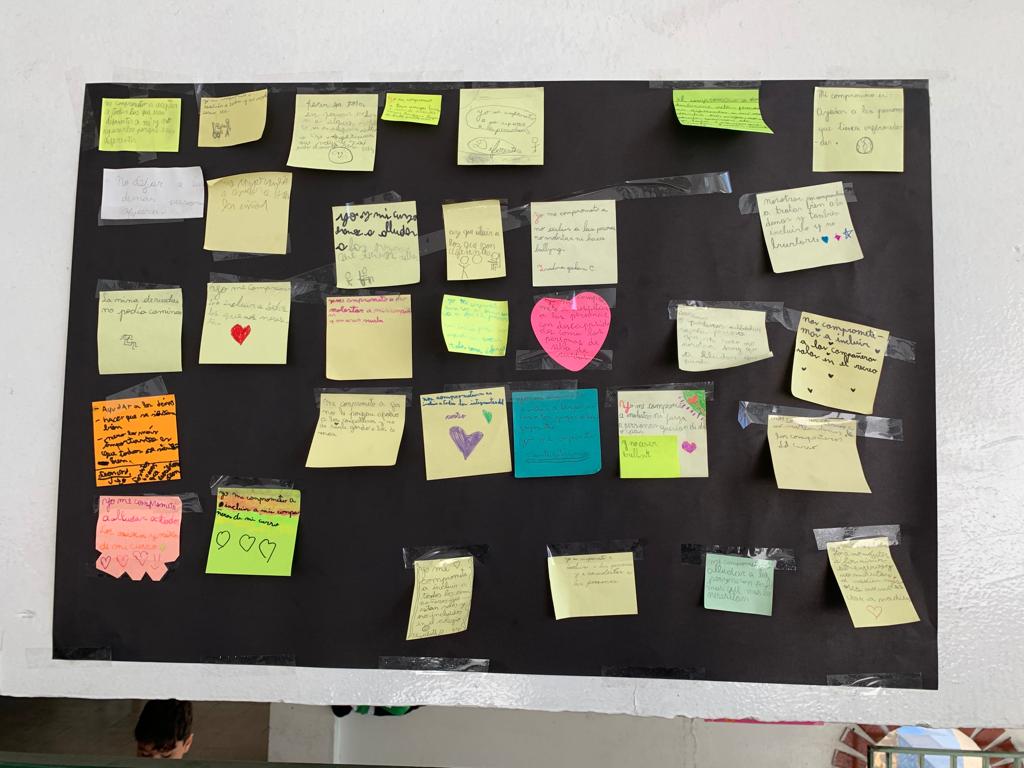 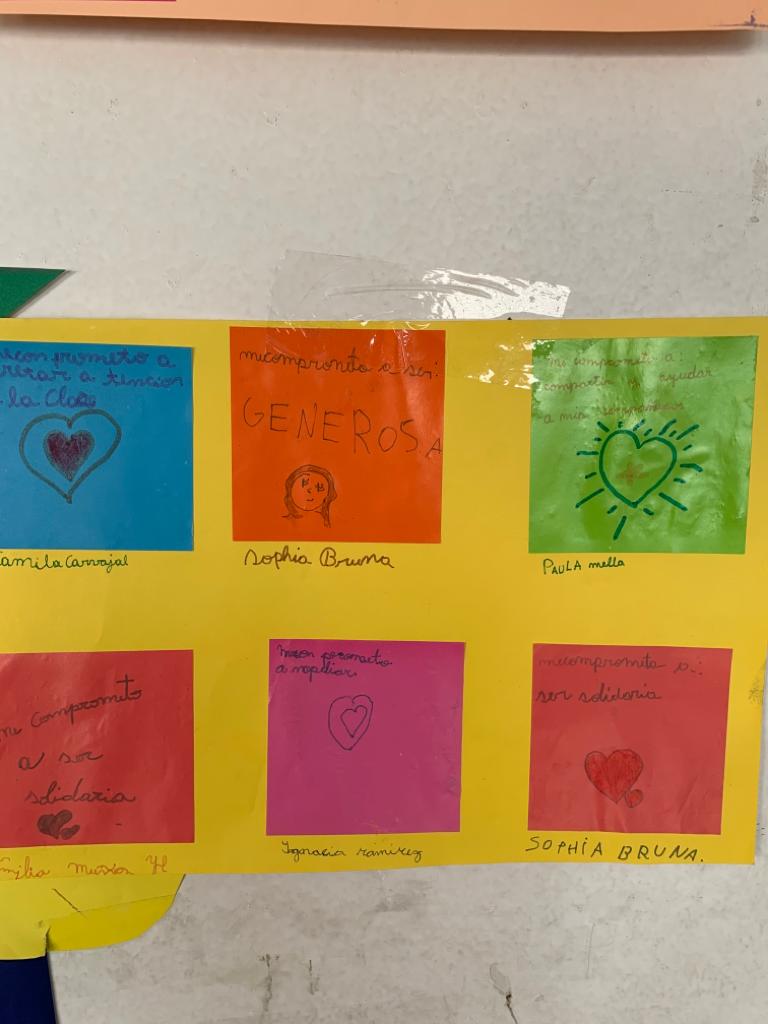 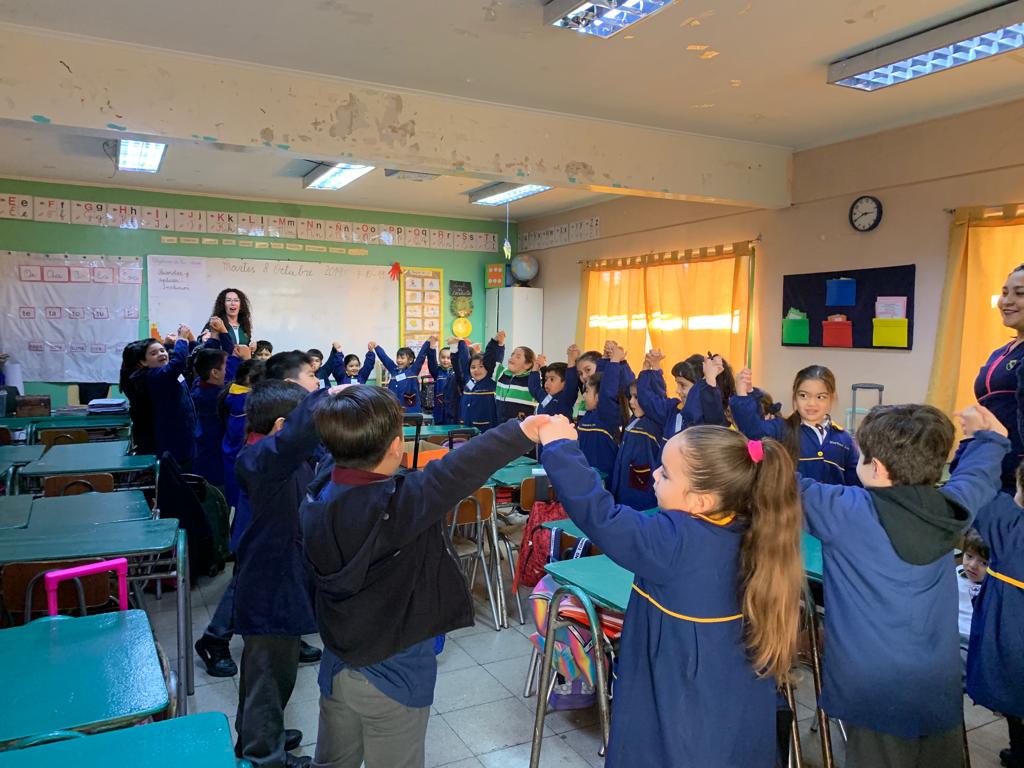 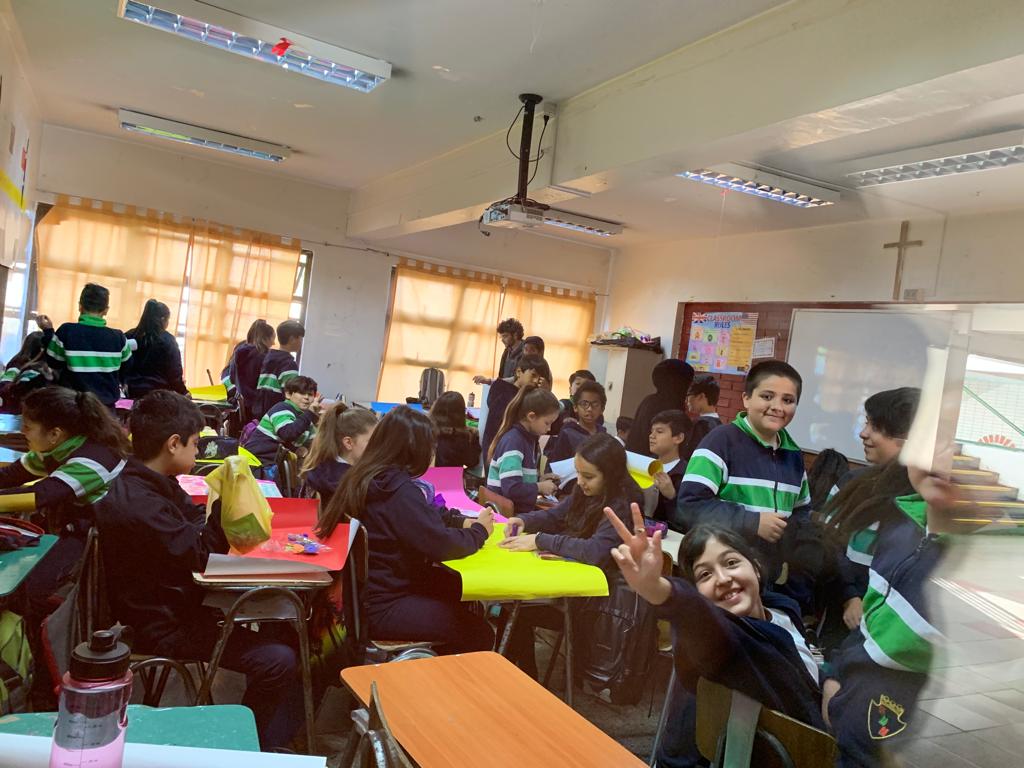 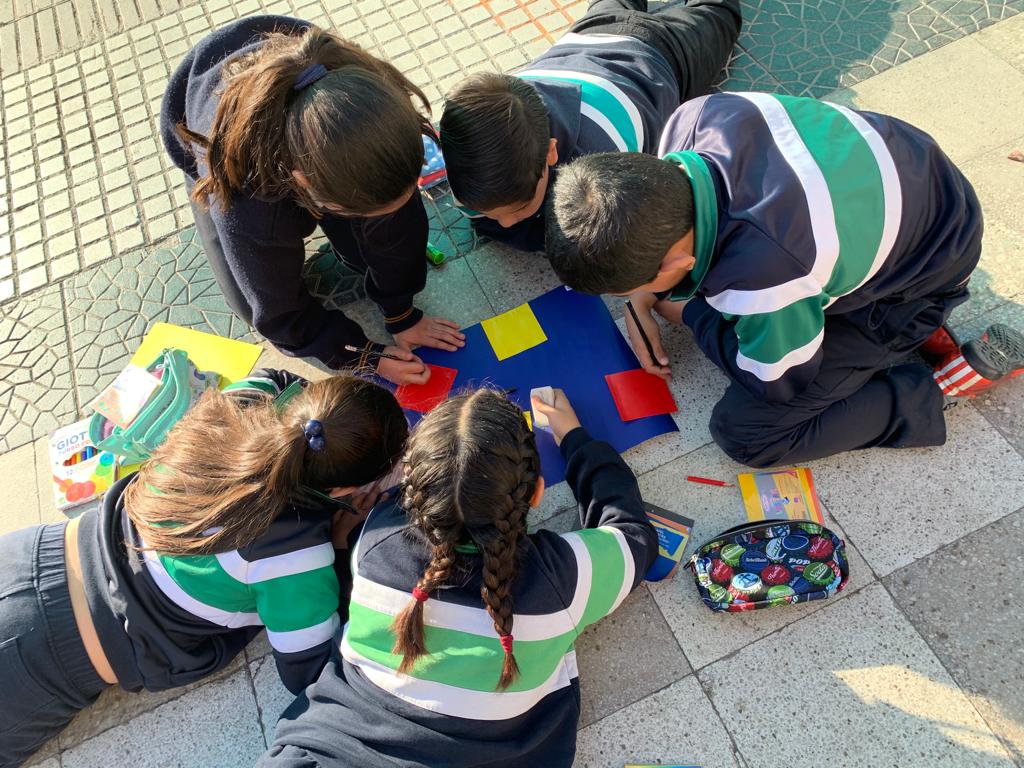 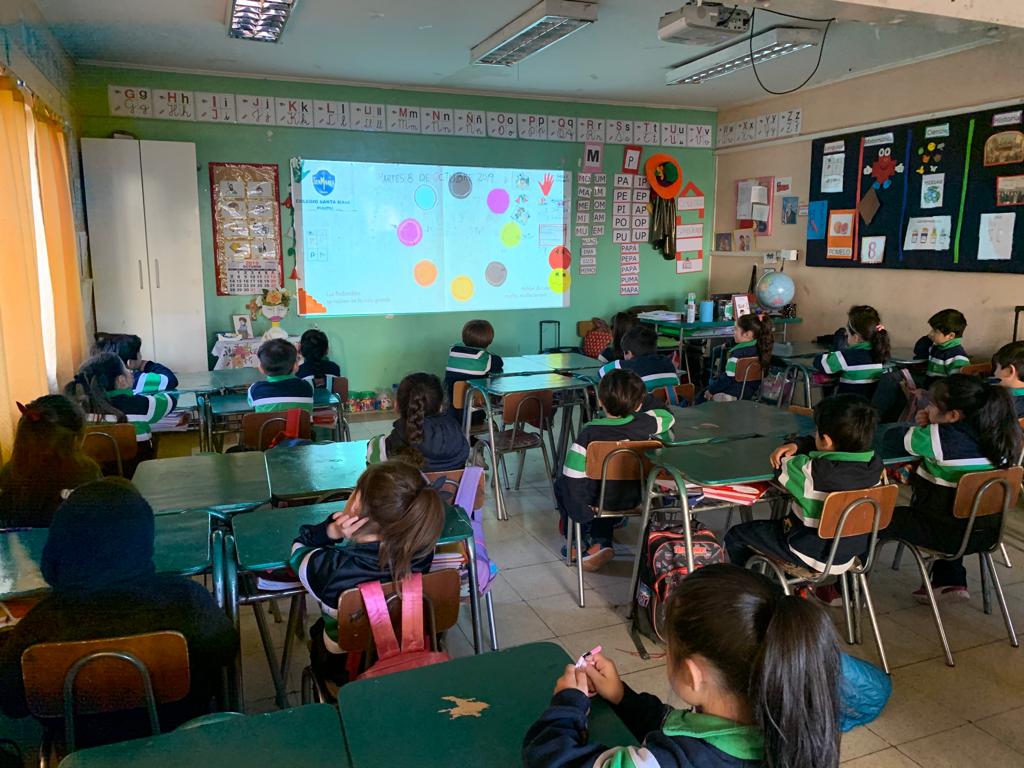